Конфеты "Подкова на счастье"Конфеты глазированные горьким шоколадом "Сухофрукты в шоколаде" (слива, абрикос, финик).
Размер: 11x10,5x3 смАртикул: В.НД394.75-крч
Конфеты "Подкова на удачу"Конфеты "Шоколадное суфле" "Ванильное суфле" "Кофейное суфле" в горьком шоколадеРазмер: 1x4,5x1,4 смАртикул: В.ФС23.85-крч
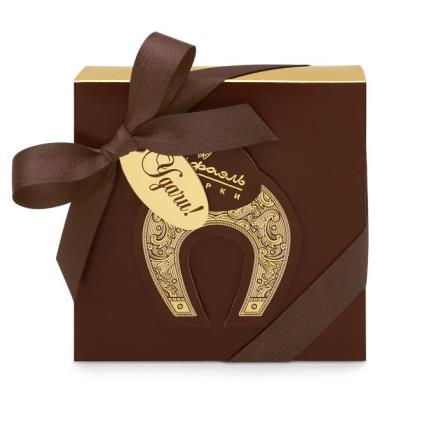 85 г
340 ₱
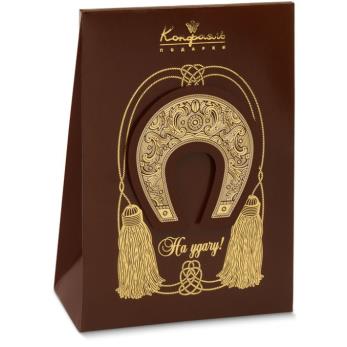 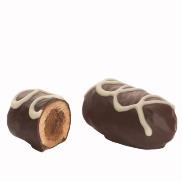 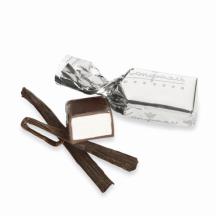 330 ₱
75 г
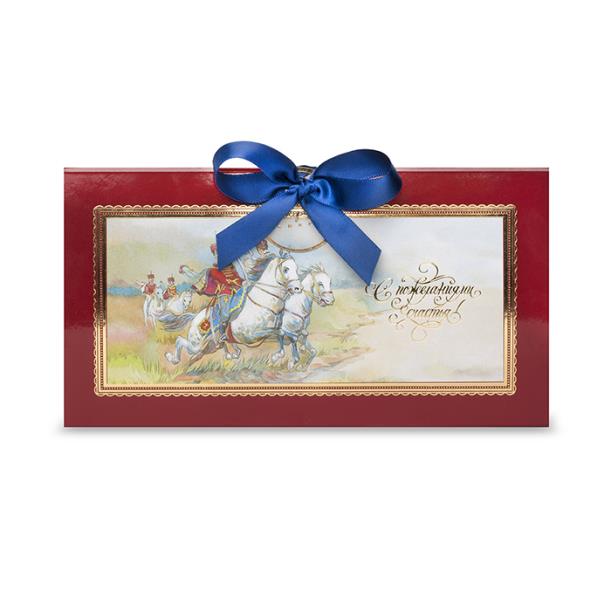 Конфеты ручной
 работы "Здоровья!"
Конфеты ручной работы "Шейх«
Размер: 9x9x4 смАртикул: В.НК376.100-крч
Шоколад молочный "С пожеланиями счастья"Шоколад молочныйРазмер: 10x19x0,7 смАртикул: ШД127.60-вм
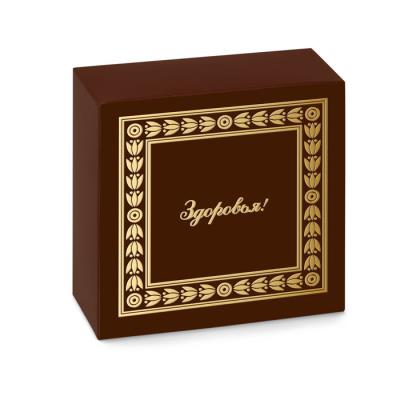 100 г
395 ₱
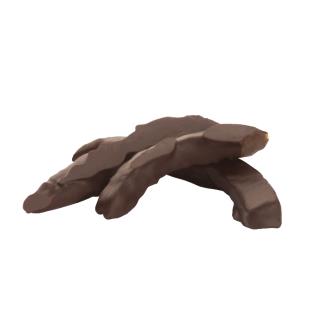 220 ₱
60 г
Шоколадная открытка "Вперед!"Шоколад горький с декоромРазмер: 17,5x14,5x1 смАртикул: В.ШКг694.100
Открытка "Главное, не прекращай верить в свои силы!"Шоколад молочный, шоколад горькийРазмер: 19x16,5x0,7 смАртикул: В.ШД126.120-крч
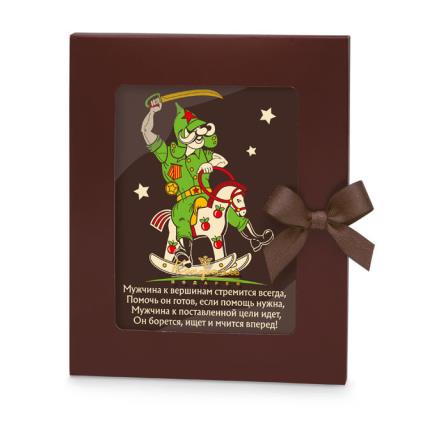 120 г
410 ₱
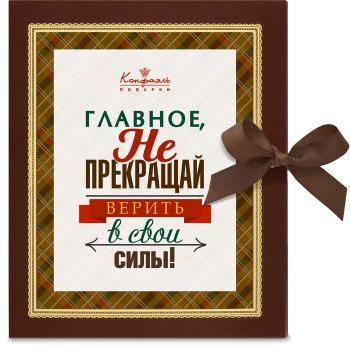 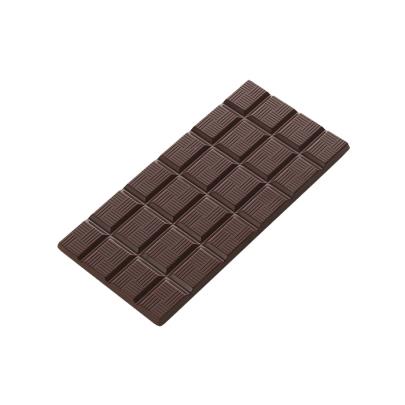 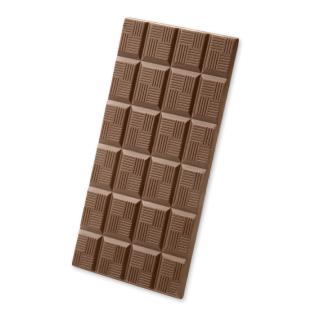 100 г
490 ₱
Футбольный шоколад "Набор чемпиона"Шоколад белый фигурный украшенный и шоколадная конфета суфле, украшеннаяРазмер: 14x14x3 смАртикул: КС73.45-зкг
Набор "Счастья!"Цукаты в горьком шоколаде "Лимонные корочки".Размер: 9x9x4 смАртикул: В.НК480.100-крч
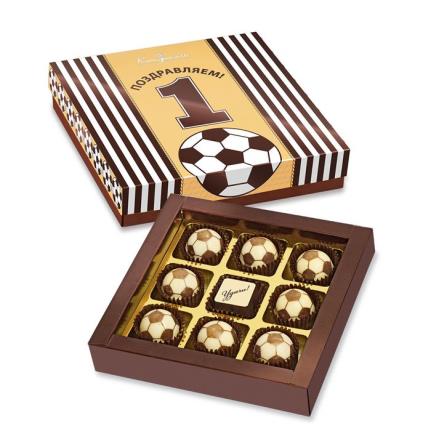 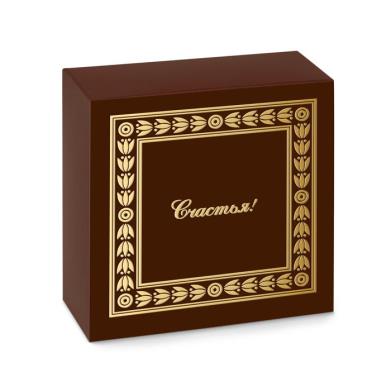 100 г
585 ₱
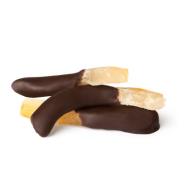 45 г
520 ₱
Конфеты глазированные горьким шоколадомКонфеты глазированные горьким шоколадом "Ванильное суфле", "Шоколадное суфле", "Кофейное суфле"Размер: 10x10x10 см.Артикул: В.НД458.200-крч
Набор цитрусового драже "Удачи!"Драже "Мандарин в шоколаде", "Лимон в шоколаде", "Лайм в шоколаде".Размер: 9x9x4 смАртикул: В.ДН16.115-крч
115 г
650 ₱
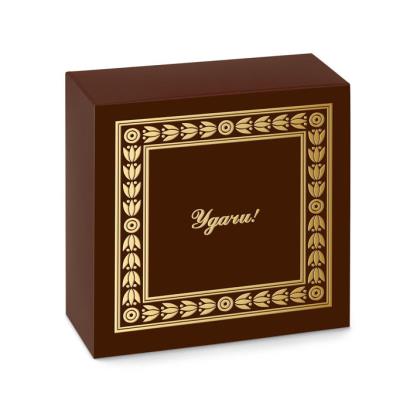 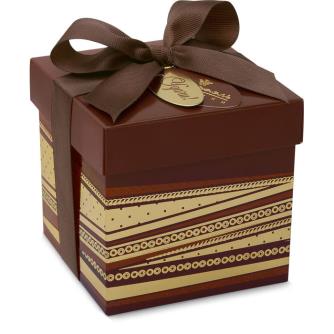 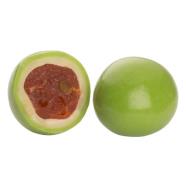 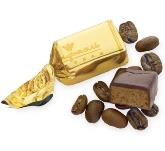 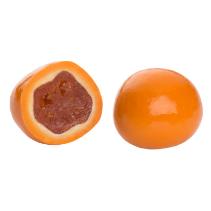 650 ₱
200 г
Набор шоколадных 
конфет "Премиум" 
Шоколад молочный с миндалем, сухофрукты в горьком шоколаде "Финик", "Абрикос", шоколадные конфеты "Ассорти" с шоколадной и желейной начинками.
Размер: 14,5x14,5x2 см
Артикул: В.КС193.85
Шоколадная книга "Поздравляем!" 28 конфетШоколад молочный с миндалем, шоколадные конфеты "Ассорти" со сливочными, шоколадными, желейной начинками.Размер: 26x17,5x3,5 смАртикул: В.НШ336.270
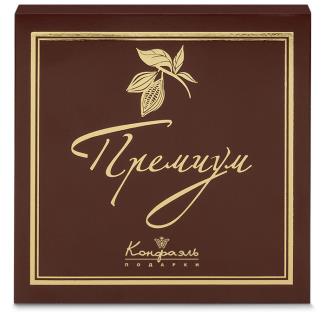 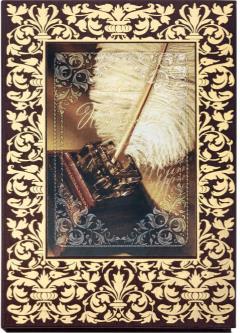 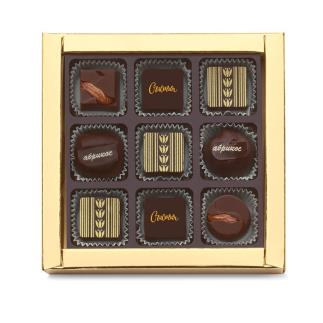 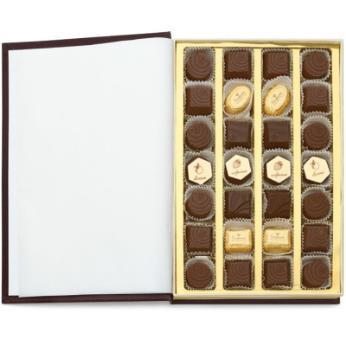 655 ₱
795 ₱
85г
270 г
Набор шоколадных конфет с поздравлениемШоколад с миндалем, конфеты желейные "Апельсин" в горьком шоколаде, сухофрукты в горьком шоколаде "Шоколадный абрикос", шоколадные конфеты "Ассорти" с шоколадными и желейными начинкамиРазмер: 18,5x18,5x2 см
Артикул: В.КС191.235
Шоколадные конфеты с пожеланием счастьяШоколадные конфеты "Ассорти" c шоколадными и желейной начинкамиРазмер: 15x22,5x2,5 смАртикул: В.КС192.145
145 г
890 ₱
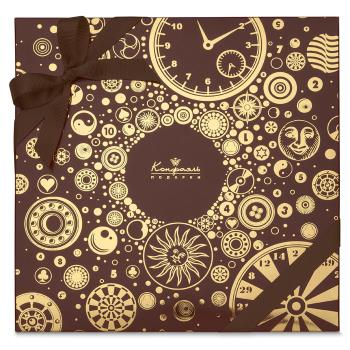 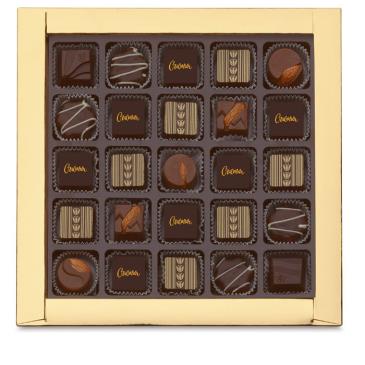 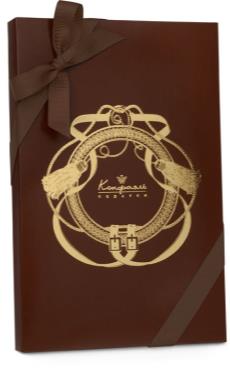 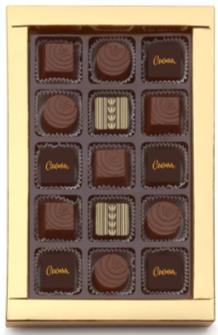 1510 ₱
235 г
Подарочный набор 
"Шоколадная коллекция"
Шоколад с миндалем, шоколад с фундуком, конфеты желейные "Вишня", "Черника", "Клубника", "Апельсин" в горьком шоколаде, конфеты "Ванильное суфле", "Кокосовое суфле" в горьком шоколаде, мармелад желейный клубничный, черничный, конфеты "Марципан" в горьком шоколаде, конфеты ручной работы, шоколадные конфеты "Ассорти" со сливочными, шоколадными и желейной начинками.Размер: 38х26х7 см
АртикулВ.НР59.790/мф
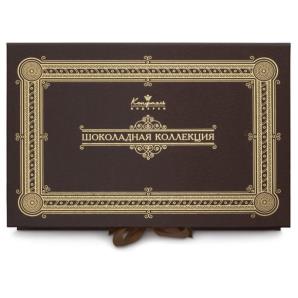 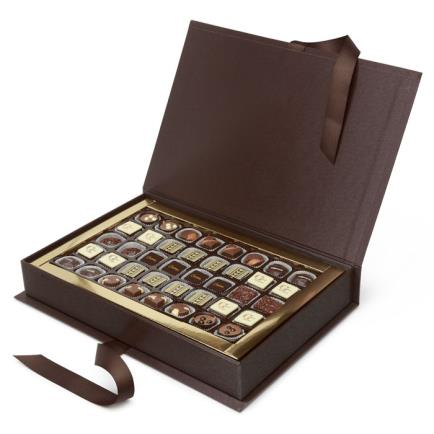 1510 ₱
235 г